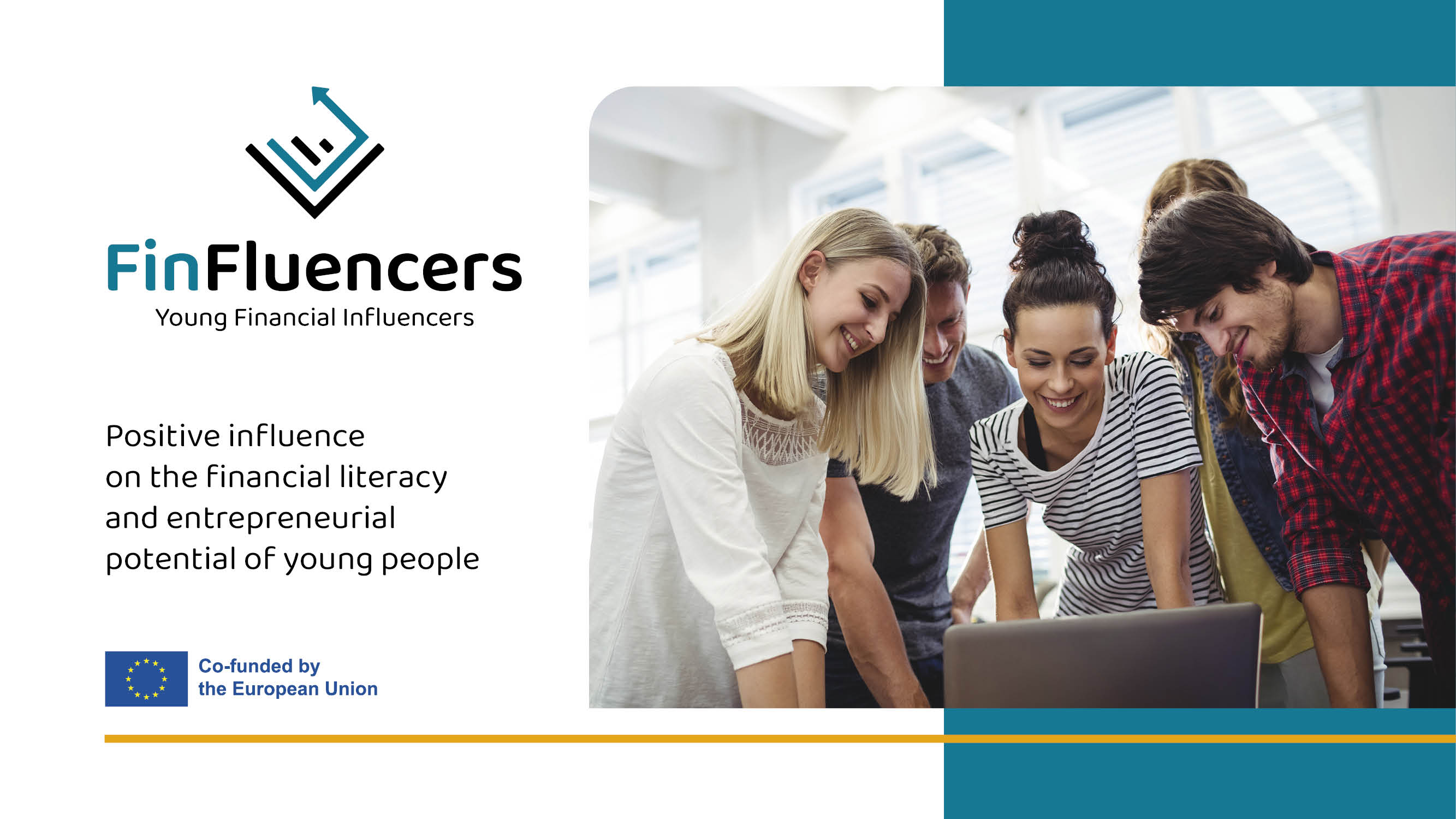 [Speaker Notes: Notes for the Trainer:


The Role of the Trainer in this Training Provision and especially in this Module is supporting the learners ( who are supposed to be young people with low level or no level of financial knowledge) and giving them real life examples of the definitions, of the basic terms and concepts of Financial Literacy and to make the learners think and understand why it is very important to be Financially Literate; to make them understand that Financial Literacy is not only for people working in finance but for every one, especially young people who are just starting to manage their money by themselves and there are so many important financial decisions that are awaiting them ahead.

To make learning sessions attractive for the trainees, the facilitator is encouraged to revise the Module prior to the training and to adapt the learning outcomes to the target group.]
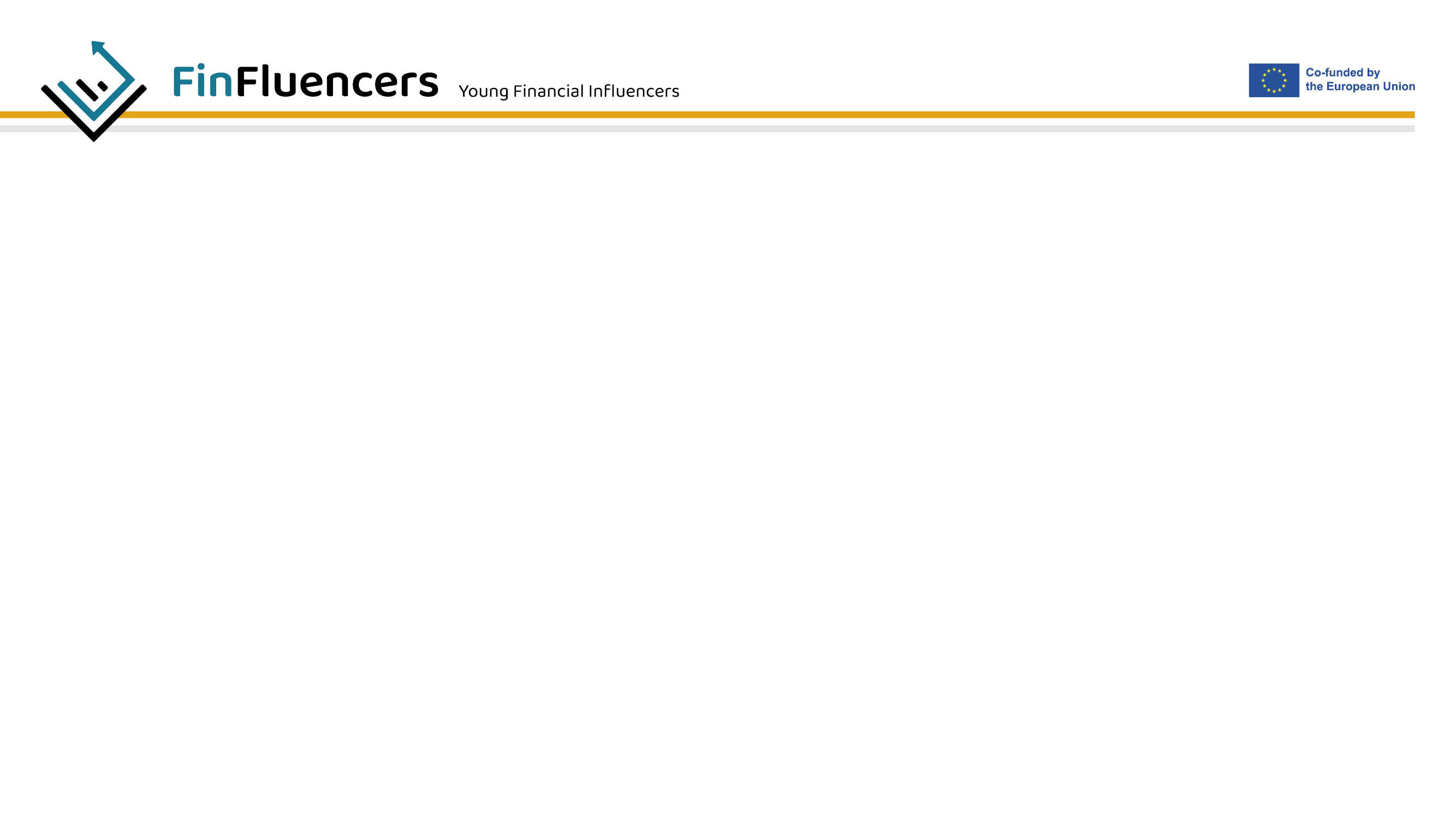 Module 1. Being financially literate – What it means and what it takes!
[Speaker Notes: Notes for the Trainer:

The trainer shall start by welcoming the trainees to this Financial Literacy training session. It shall be pointed out that the whole training content is divided in 5 Modules, each of them covering different aspects of being financially literate, as an especially important skill for an young person and today Module 1 will be covered. 

Except the current physical delivery of the training, there is a training platform, which covers the same knowledge and information, providing more systemized text and narrative information, which could be used in parallel - https://finfluencers.org/, available in 5 languages.

Let the trainees introduce each other. Ask participants for their name, residence, training experience on financial literacy, as well as their expectations for the today training.

Explain the agenda of the session and its objectives. Stress the importance of active participation and mutual learning.

State that this Module is defined as Low level of difficulty, because it is the starting point of the training and it could last around 1 hour and a half.

Today, the trainees will be presented with the Introductory part of the Financial Literacy Training, aiming to engage the learners and to present them with the world of financial literacy but as a competence/skill which is important not only for the people engaged in financial world professionally but for every one, especially for the young people who will soon face important financial decisions.]
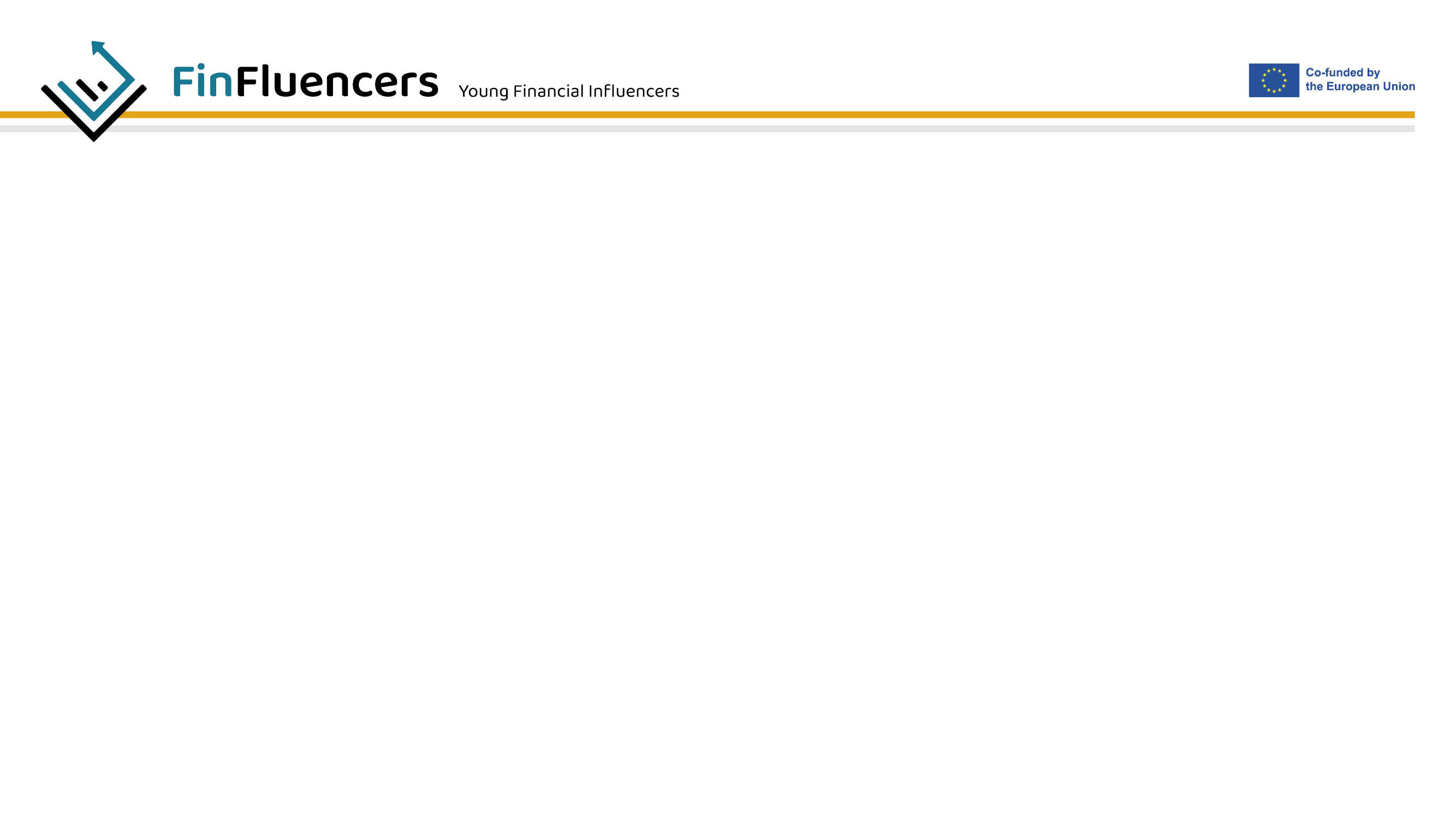 Learning outcomes of this Module:

a) Understanding what financial literacy is
b) Benefits of Financial literacy
c) The impact of Financial Literacy and Financial Illiteracy on personal and professional life.
[Speaker Notes: Notes for the Trainer:

The trainer shall start with presenting what this Module will be about and what knowledge is expected the trainees to acquire.
The trainer shall elaborate that the Module presents the building blocks of the financial literacy.The Module will provide elaboration on financial literacy as a learnt competence/skill which is essential for the modern society and it is of high importance, especially for young person to possess it, because it will ensure less stressful and more successful life, during their transition from kids to young adults.

The trainer shall stress out that being financial literate has benefits and these benefits concerns young person’s successful professional and private life.

The trainer shall explain that going through this Module, some very basic concepts and terms will be presented in short with simple and easy words.

Finishing the Module, the trainer shall explain to the young people that they will be aware for the impact that the Financial Literacy and Financial Illiteracy has on their personal and professional life and the benefits that financial literacy could bring to them.]
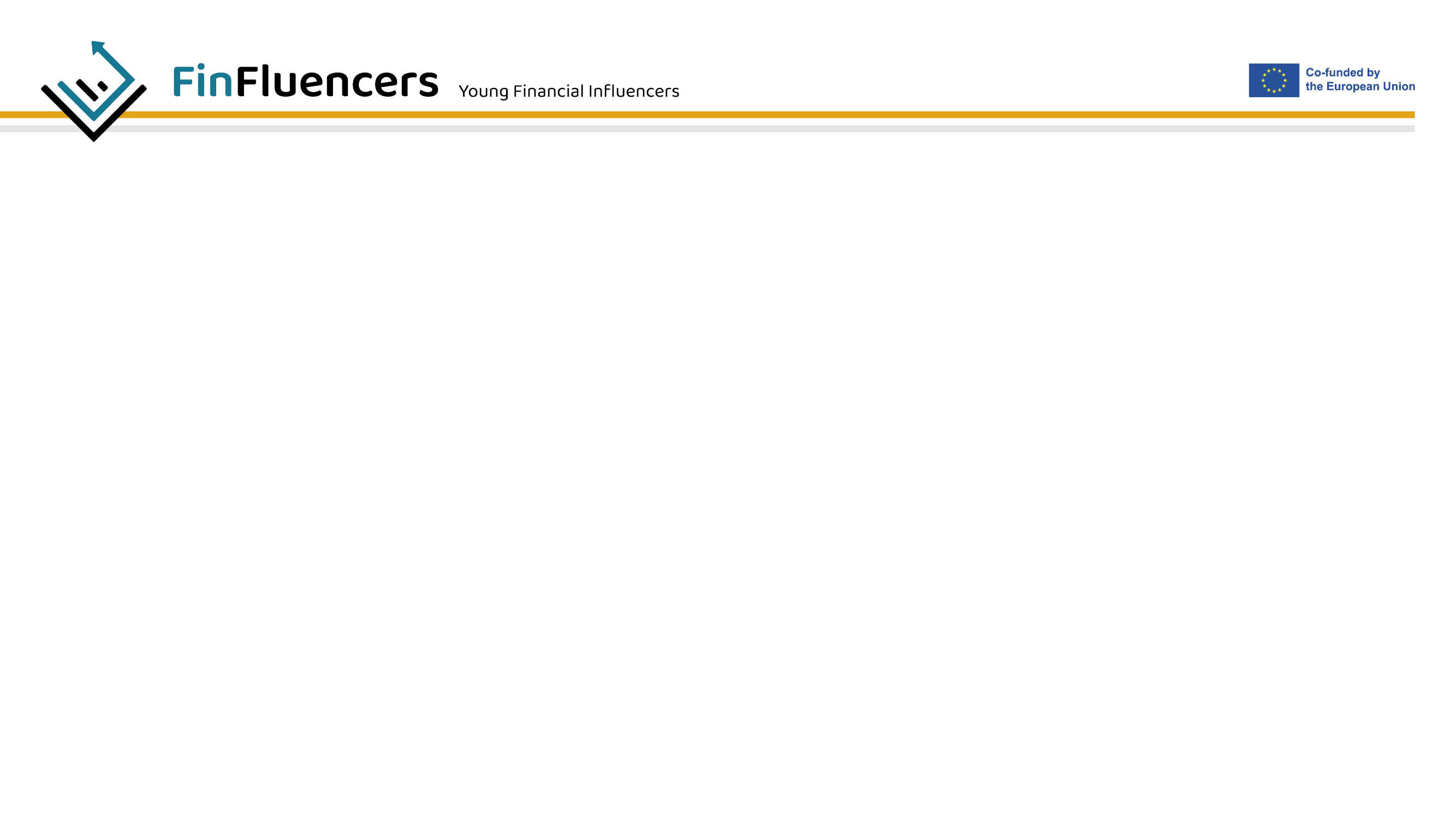 Unit 1.1: Financial Literacy as a learned competence
Definition of the term “financial literacy”
Why it is an essential skill nowadays..
Why it is important competence for young people..

Unit 1.2: Fundamental terms and concepts
Understanding basic financial terms and concepts that affect financial health 
Short definitions of budgeting, savings, debts, investments, credits, retirement, taxes

Unit 1.3: The impact of financial literacy and illiteracy on personal and professional life
Defining financial illiteracy
How the absence of financial literacy could affect personal and professional life
Benefits of financial literacy
[Speaker Notes: Notes for the Trainer:

The Trainer shall explain that the training content is structured in 3 Units/Parts. The first Unit will present to the trainees with definitions of “financial literacy”, provided by the Organization for Economic Cooperation and Development, which evolved through the years, starting with the first one from 2009. It is good to be pointed out what is added in the definitions. On the level of the European Commission there is still no accepted definition for financial literacy. The trainer shall point out that financial literacy is a skill and it could be learnt. And as every skill, starting its development earlier, it will be better mastered.

Then the second Unit/Part shall be presented. The trainer shall explain that this unit combines the elaboration of 7 basic terms which are supposed that every young adult shall be aware of and shall get acquainted with them when entering the financial literacy world. Those are terms which are not associated with the work of financial experts but terms that all of us use/might use in everyday life and it will be helpful if deeper understanding is developed for their meaning.

Then the trainer shall present the last Unit/Part, explaining that this unit will go deeper in what it means to lack financial knowledge and how it could be detrimental for young person’s professional and personal life not to have the basic of financial literacy and not to be aware how to manage their personal finances.]
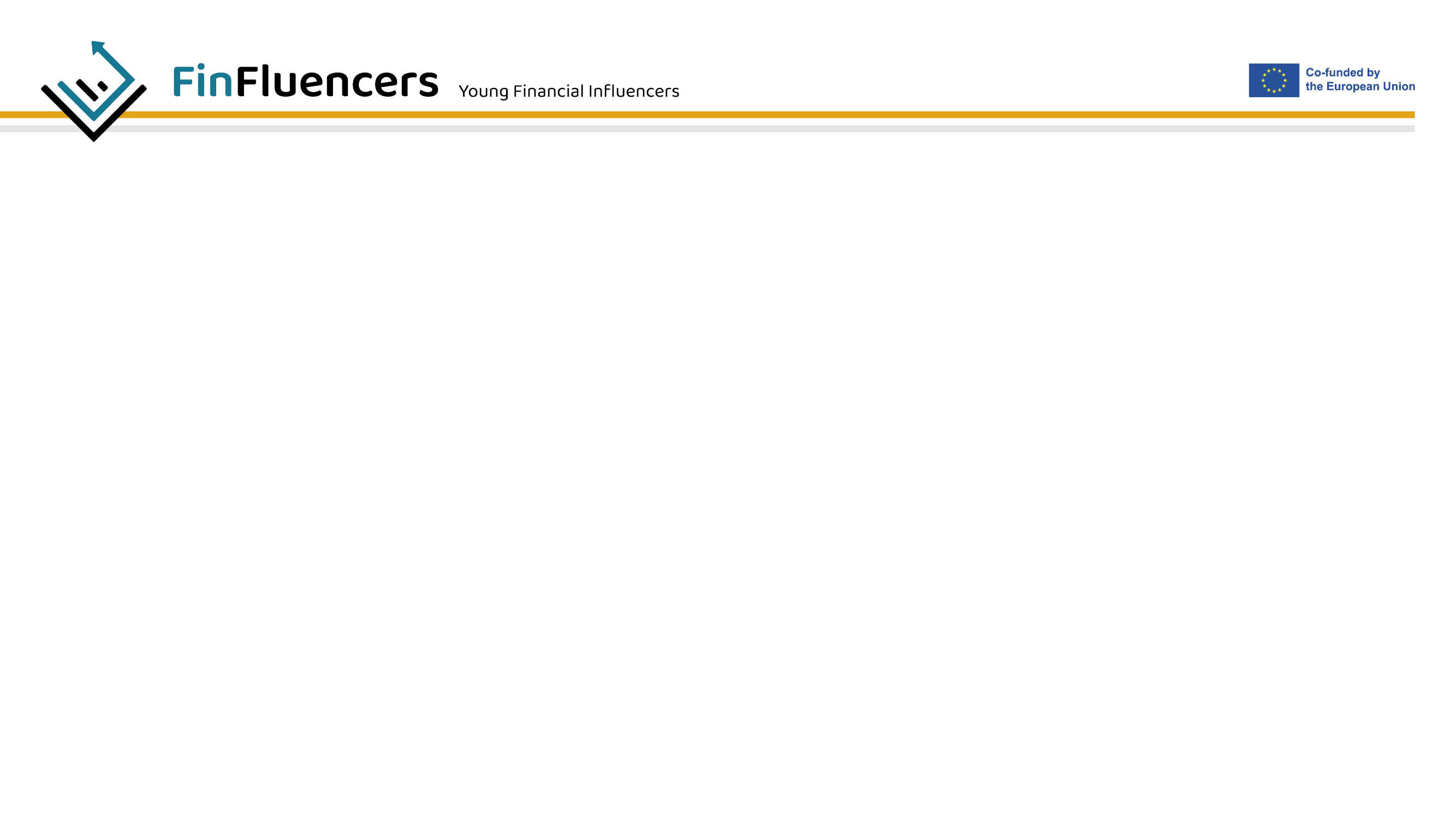 What is “Financial Literacy” according to you?

Why is financial literacy/education important in our daily lives?
[Speaker Notes: Notes for the Trainer:

Start by saying, we all need and use money every day. However, many of us do not know the concepts of money and how to manage it wisely. Regardless of our differences in the income level, education, age, gender or where one lives and works, we all make mistakes with money management daily. Unless we manage our money carefully, even the little money that we have, our lives will be miserable. We will not manage any cope with unexpected emergencies or even be able take advantage of future opportunities.

 Then asks the group members, to explain the terms, according to their understanding…
• What is financial literacy? 
• Why is financial literacy/education important in our daily lives?]
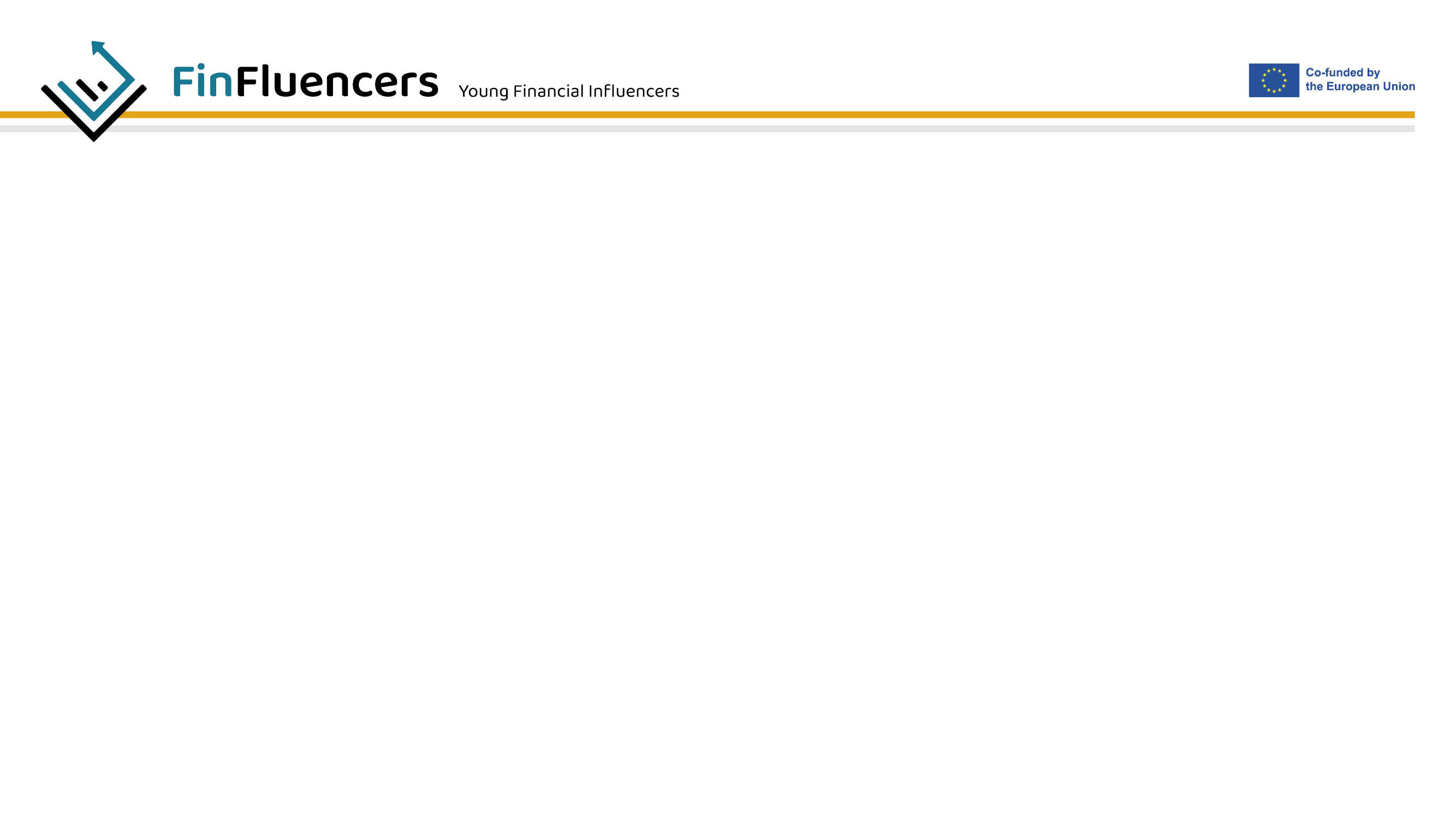 Unit 1.1: Financial Literacy as a learned competence 

Definition of the term “financial literacy”
“the knowledge and understanding of financial concepts and risks, as well as the skills, motivation and confidence to apply that knowledge and understanding in order to make effective decisions across a range of financial contexts, to enhance individual and societal financial well-being and to enable participation in economic life” (OECD, 2016).

Why it is an essential skill nowadays..
In modern economies, the ability to reasonably deal with money and financial matters is becoming increasingly vital – not only for professionals in the sector of investment and banking, but for every individual responsible for managing his or her financial affairs in everyday life. 

Why it is important competence for young people..

Financial literacy is widely recognised as a fundamental skill of high relevance especially to young people. 

In particular, young people are relatively inexperienced in using financial products and may only recently have started handling financial transactions. 
Young people are also very likely to face important financial decisions in the near future that are different from those faced by older adults, such as deciding how to fund additional education or identifying work opportunities.
 The transition from youth to adulthood is financially demanding, and it is easy to go wrong without the right knowledge.
[Speaker Notes: Notes for the Trainer:

After all the responses, the Trainer shall show the official definition of the Organisation for Economic Co-operation and Development.

Then the Trainer should emphasize the importance of financial skill nowadays:
• It provides people with knowledge of money and how to manage it wisely. 
• It offers basic knowledge related to earning, spending, budgeting, saving, and borrowing. 
• It makes people become more informed financial decision-makers; 
• They can plan for and realize their goals through setting financial goals, saving with a purpose, and investing wisely. 
• They will be aware how to Keep proper records of financial transactions so that you can manage their income and expenses wisely

Explains that after looking at what financial literacy is and why it is important nowadays, now we will focus on examining why it is especially important competence for an young person.
Start elaborating that this group of people ( young people) has particular requirements that are different from those of adults (and those of younger children). In particular, young people are relatively inexperienced in using financial products and may only recently have started handling financial transactions.
 Young people are also very likely to face important financial decisions in the near future that are different from those faced by older adults, such as deciding how to fund additional education or identifying work opportunities.

 The transition from youth to adulthood is financially demanding, and it is easy to go wrong without the right financial knowledge.]
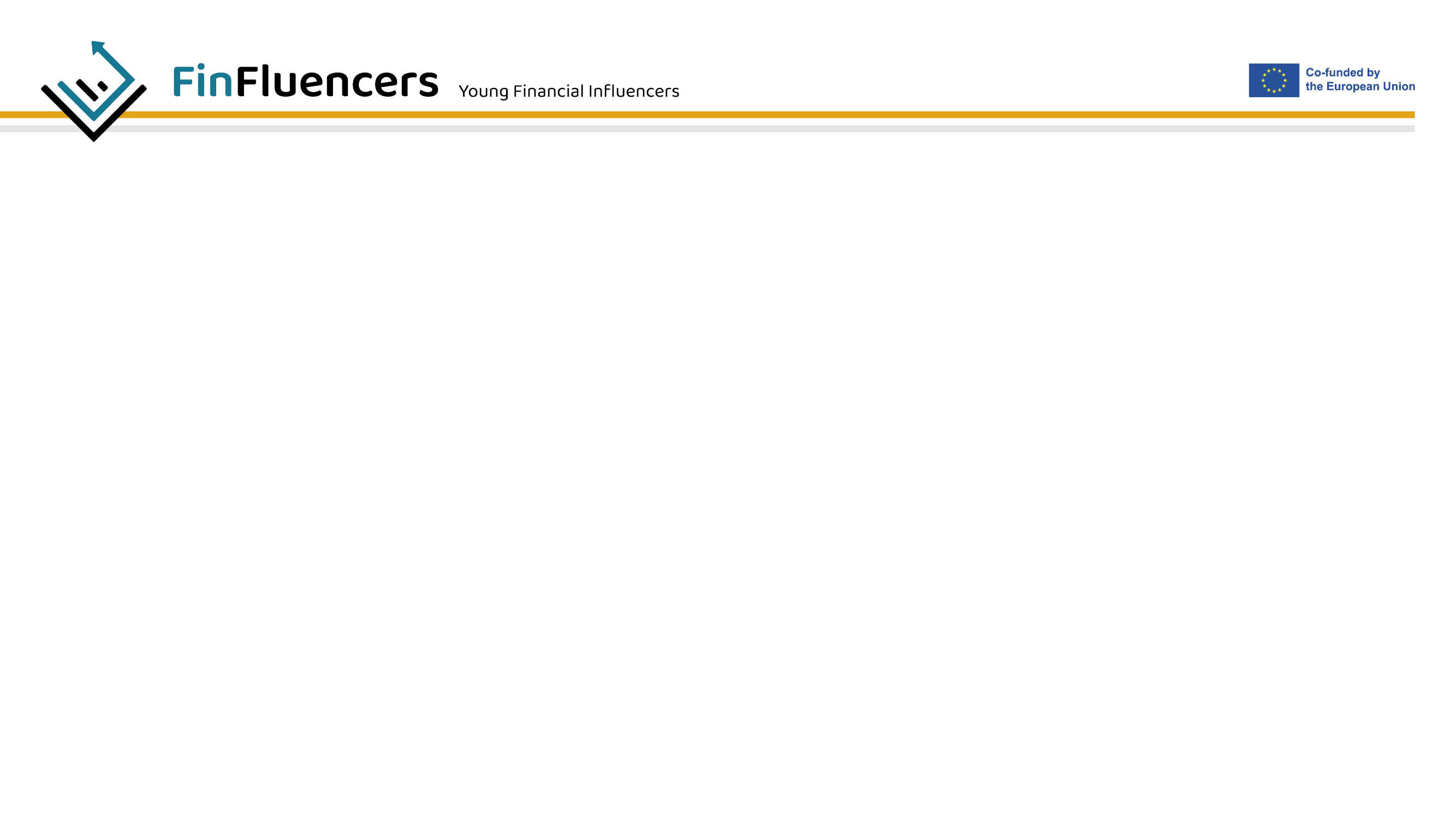 Unit 1.1: Financial Literacy as a learned competence

Case study:
Anne started her first-time job after university and she earns 1000 Euro per month. Her monthly expenses including utilities and household bills are around 400 Euro. From the remaining 600 euro, she pays 100 Euro for her monthly gym subscription that offers numerous services, which are not entirely utilized by her. She also uses the remaining 500 Euro left over to buy luxurious items including brand name clothing and going to expensive dinners and bars. This means that at the end of the month she is left with no saving for any unforeseen liabilities, which might incur.

What do you think for the way Anne is managing her finances?

Does she cover all her needs now?

Is she thinking for the future?
[Speaker Notes: Notes for the Trainer:

The trainer narrates the story above.

Try to start a discussion around the Case study asking the questions above.

The main message you shall convey after the discussion is that:
By having a short-term view, Anne finance management appears to be perfect as she is able to meet all of her daily expenses and wants; however, in long-term this is clearly inappropriate, as she has no savings for the future. This means her income will always be fixed at 1000 Euro and she will never have options to spend more than she currently does unless she decides to switch to a job with higher income.

If she learns how to manage her finances better, she would be able to buy the items that she needs and save enough money for a rainy day.]
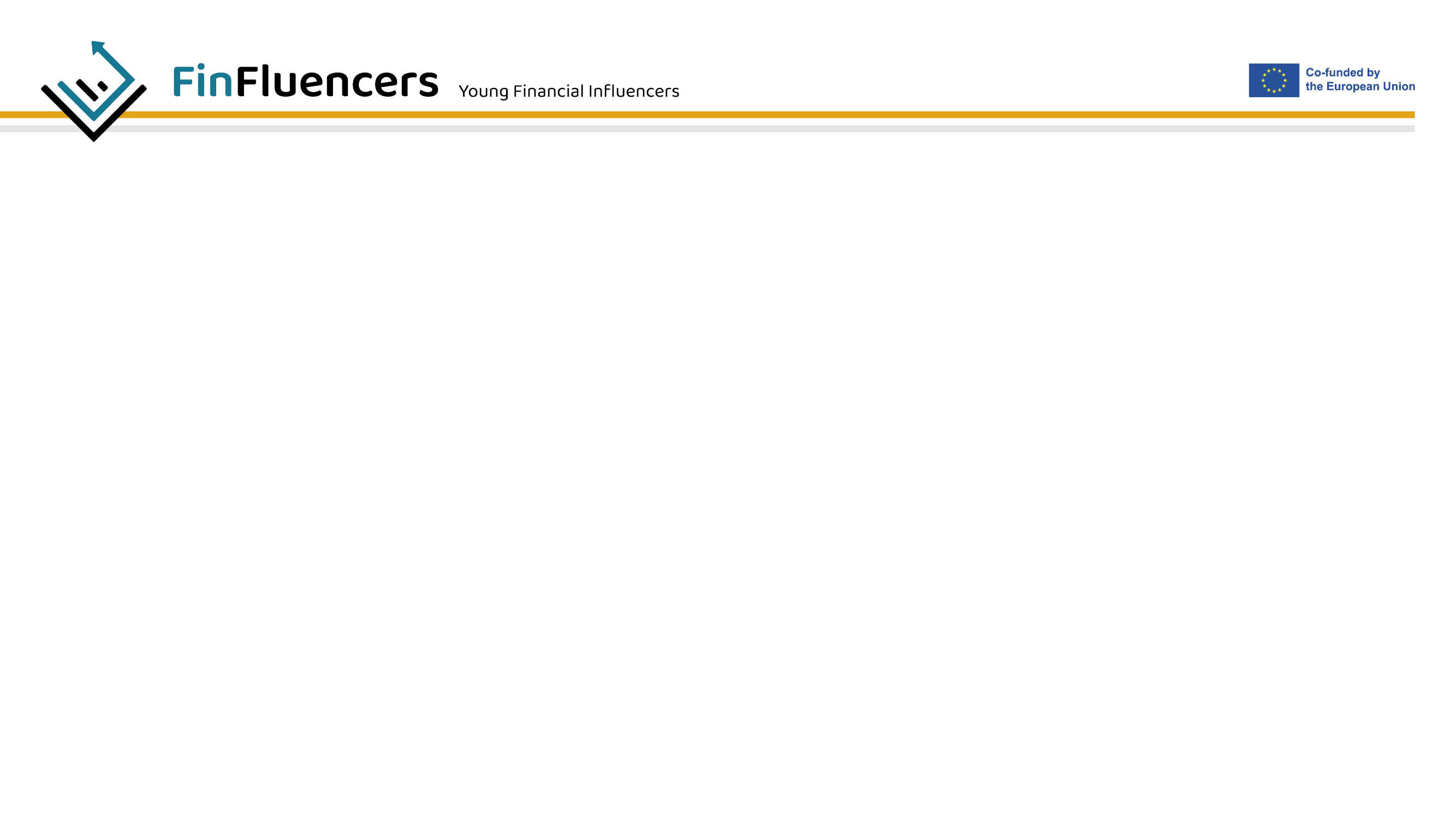 Unit 1.2: Fundamental terms and concepts


Budgeting Basics
Saving Basics
Debt Basics
Credit Basic
Investing
Retirement Basics
Taxes
[Speaker Notes: Notes for the Trainer:

The trainer shall emphasize that the main steps to achieving financial literacy start with learning several fundamental terms and concepts in order to put them in practice:
- How to create a budget
- How to track spending
- How to learnin the techniques to pay off debt
- How to manage credits
- The basis of Taxes
-  Basics of Investment
- And  effectively planning for retirement. 

Understanding these terms will make trainees aware how money works, creating and achieving financial goals, and managing internal and external financial challenges.
Understanding basic financial terms and concepts that affect financial health is the first step toward financial literacy. 

Knowing these important financial terms and how they apply to one’s personal finance plan and budget can help everyone to move forward with their goals.]
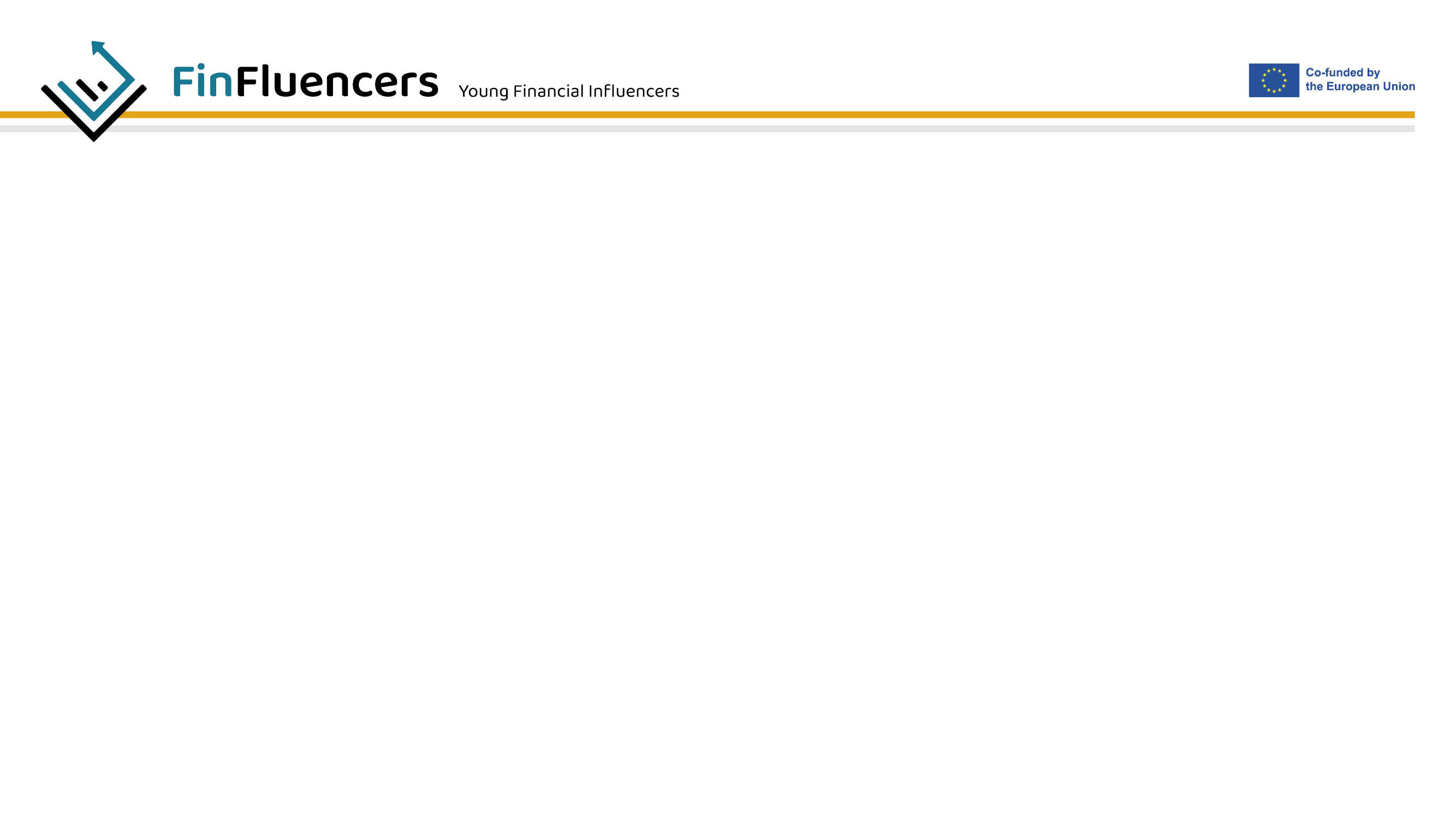 Unit 1.2: Fundamental terms and concepts

Budgeting Basics
A budget is a financial plan that takes income and expenses into account and provides estimates for how much one makes and spends over a given period of time.

Saving Basics
Throughout his/her life, one will be faced with many decisions about saving and spending. One’s goals can vary from smaller purchases such as a new smartphone to larger purchases, such as a car or a house to long-term savings for retirement. One shall be prepared for any type of expense by having money set aside.

Debt Basics
It is important to recognize that there are two various types of debts and they will not always result in the same outcome. 
Going into debt for school or business purposes or taking out a loan for real estate (such as a mortgage) could be considered investments that might yield greater financial earnings in the future. This kind of debt may be costly in the short term, but could potentially end up paying for itself in the long term if it is an investment in an asset such as education or real estate. 
However, debt that does not invest in anything is simply a financial burden in both the short term and the long term.
[Speaker Notes: Notes for the Trainer:

The trainer shall spend some time on each term without going in in many details because in the next Module that terms are explained in greater depth.

When Budgeting is explained, the Trainer shall start with this that one should understand what a budget is and how it helps him/her to examine what he/she earns and how he/she is spending. A budget is a financial plan that takes income and expenses into account and provides estimates for how much one makes and spends over a given period of time.
A young person is very likely to need to budget his/her money as a college student. How much of his/her money should realistically allocate toward clothing, school and apartment supplies as well as late night pizza dinners.

When explaining Saving Basics, the Trainer shall elaborate that throughout life, one will be faced with many decisions about saving and spending. One’s goals can vary from smaller purchases such as a new smartphone to larger purchases, such as a car or a house to long-term savings for retirement. There are some life events that one can plan and save for, like higher education or starting a family, but it’s impossible to foresee unplanned expenses. That’s what makes saving important! One shall be prepared for any type of expense by having money set aside.

When presenting Debt, the trainer shall stress the importance to recognize that there are two various types of debts and they will not always result in the same outcome. For example, going into debt for school or business purposes or taking out a loan for real estate (such as a mortgage) could be considered investments that might yield greater financial earnings in the future. This kind of debt may be costly in the short term, but could potentially end up paying for itself in the long term if it is an investment in an asset such as education or real estate.  However, debt that does not invest in anything is simply a financial burden in both the short term and the long term. This is the kind of debt that must be managed carefully to avoid letting it quickly spiral out of control.]
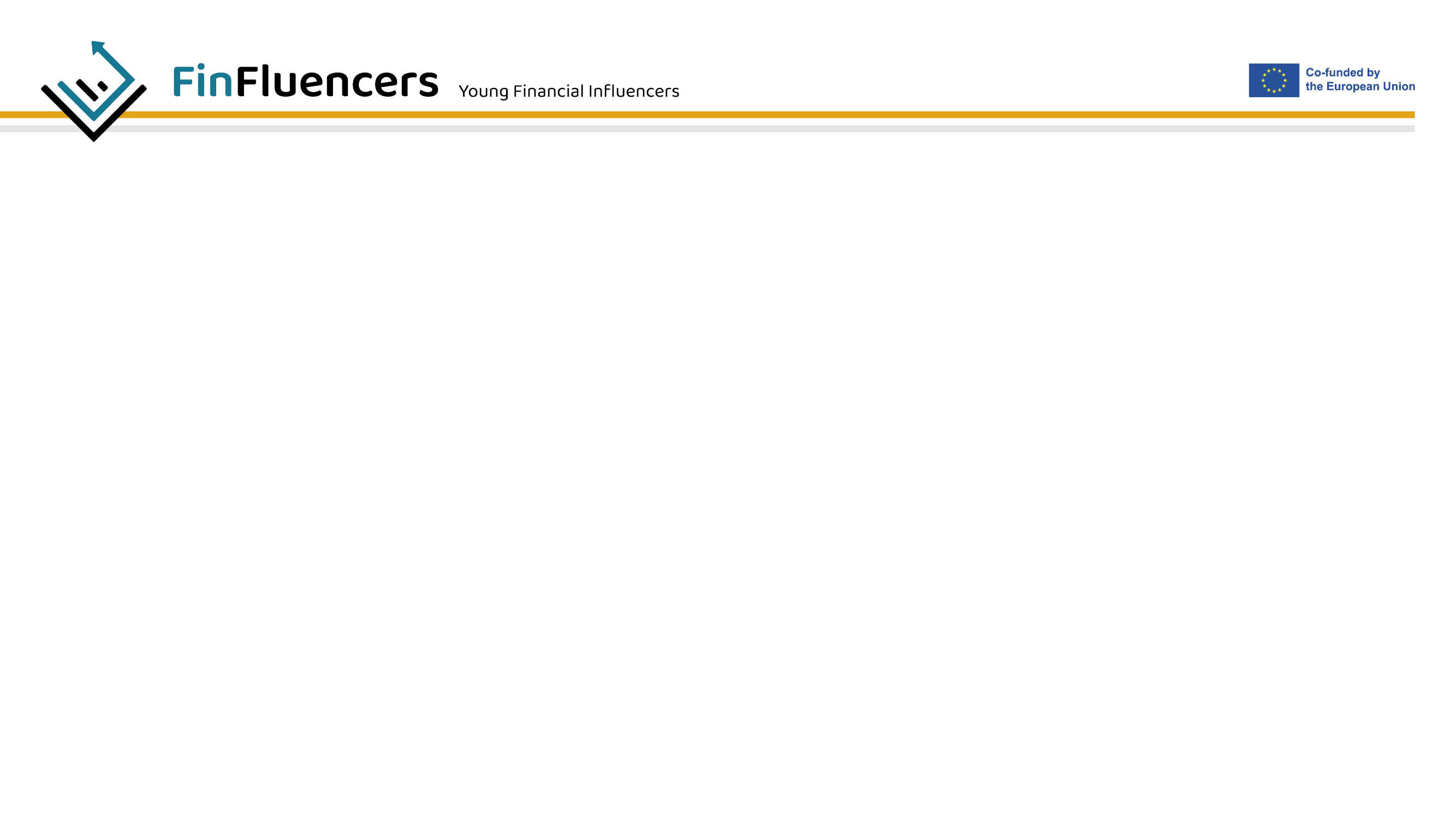 Unit 1.2: Fundamental terms and concepts
Credit Basic
Credit cards provide security, convenience, and even rewards based on spending. However, if cardholders don’t manage their cards carefully, they may find themselves facing unwanted consequences like a poor credit score or hidden fees.
Investing
Investing is all about creating and growing the wealth in order to enjoy a financially secure and happy future. 
Taxes 
Taxes are an indispensable part of the financial landscape that individuals have to deal with during their life. 
Retirement Basics
It's never too soon for one to start saving for his/her retirement. To get the most out of his/her retirement savings, one will have to start planning and saving at an early age.
[Speaker Notes: Notes for the Trainer:

The trainer shall continue with the second portion of terms and concepts as follow:

When explaining Credit Basic the trainer shall emphasize that credit cards provide security, convenience, and even rewards based on spending. However, if cardholders don’t manage their cards carefully, they may find themselves facing unwanted consequences like a poor credit score or hidden fees. The first goal with a credit card is to understand what one is getting into and how one is charged for this. One shall read the fine print on the monthly statements. One should understand about rate increases and know what happens if one misses a payment, pay less than the minimum, or pay late.

When talking about Investing, the trainer shall elaborate that this concerns creating and growing the wealth in order to enjoy a financially secure and happy future. It’s about putting money into something that will make a profit over time, such as property, retirement funds, and unit trusts. The growth of the investment’s value can establish a second, monthly income, or, if and when it is sold, one shall have more money than he/she originally invested. 

When presenting the term Taxes, the trainer shall start with this that taxes are an indispensable part of the financial landscape that individuals have to deal with during their life. Competences in this matter relate to the need for individuals to be aware of the importance of taxes, their ability to file tax forms and the awareness of consequences if they fail to do so. 

This section shall be concluded with explaining the Retirement Basics even though it seems too far at this point of life. But It's never too soon for one to start saving for his/her retirement. To get the most out of his/her retirement savings, one will have to start planning and saving at an early age. Because If one is starting his/her retirement savings early, he/she can afford to be aggressive and put money into riskier funds. If his/her funds lose value, he/she will still have time to grow them. It's important to plan where one wants to be and how one is going to get there.]
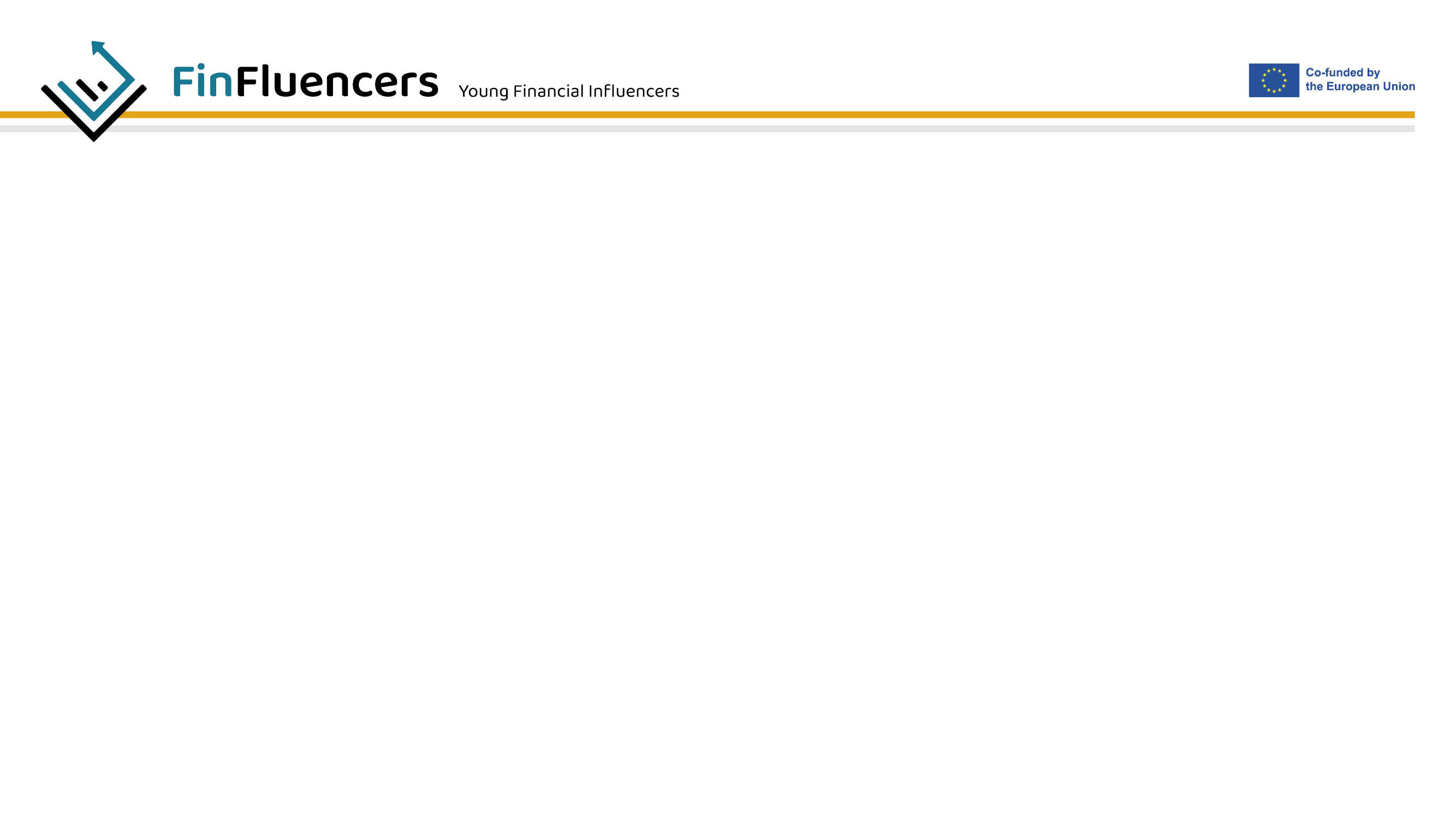 Unit 1.2: Fundamental terms and concepts

Case Study:

Let us assume that both James and  Peter earn 2000 Euro every month. They have just started their first jobs, after university.

James allocates his salary as follows:
Spending = 1500 Euro
Investing = 150 euro
Emergency Fund = 200 Euro
Savings Account = 150 Euro

At the end of the year, James invests 1800 Euro and 1800 Euro into his savings account. Both have interest, which could bring him around 500 euro more for the current year.

Peter, on the other hand, spends impulsively—without any planning. He leaves the remainder in his salary account—it returns very low interest. Consequentially, Peter spends money on unnecessary items and ran out of cash in no time.

According to you, who is aware of the fundamental terms and concepts in Financial Literacy ?
[Speaker Notes: Notes for the Trainer:

The trainer shall narrative the Case study and ask the question.

Try to start a discussion around the behaviors of these two young people.

The discussion shall be summed up with the idea that James is financially literate and, therefore, allocates his salary using his knowledge of the basic financial terms and concepts as presented in the previous slides.
Peter, on the other hand, doesn’t have any financial knowledge and thus spends impulsively—without any planning.]
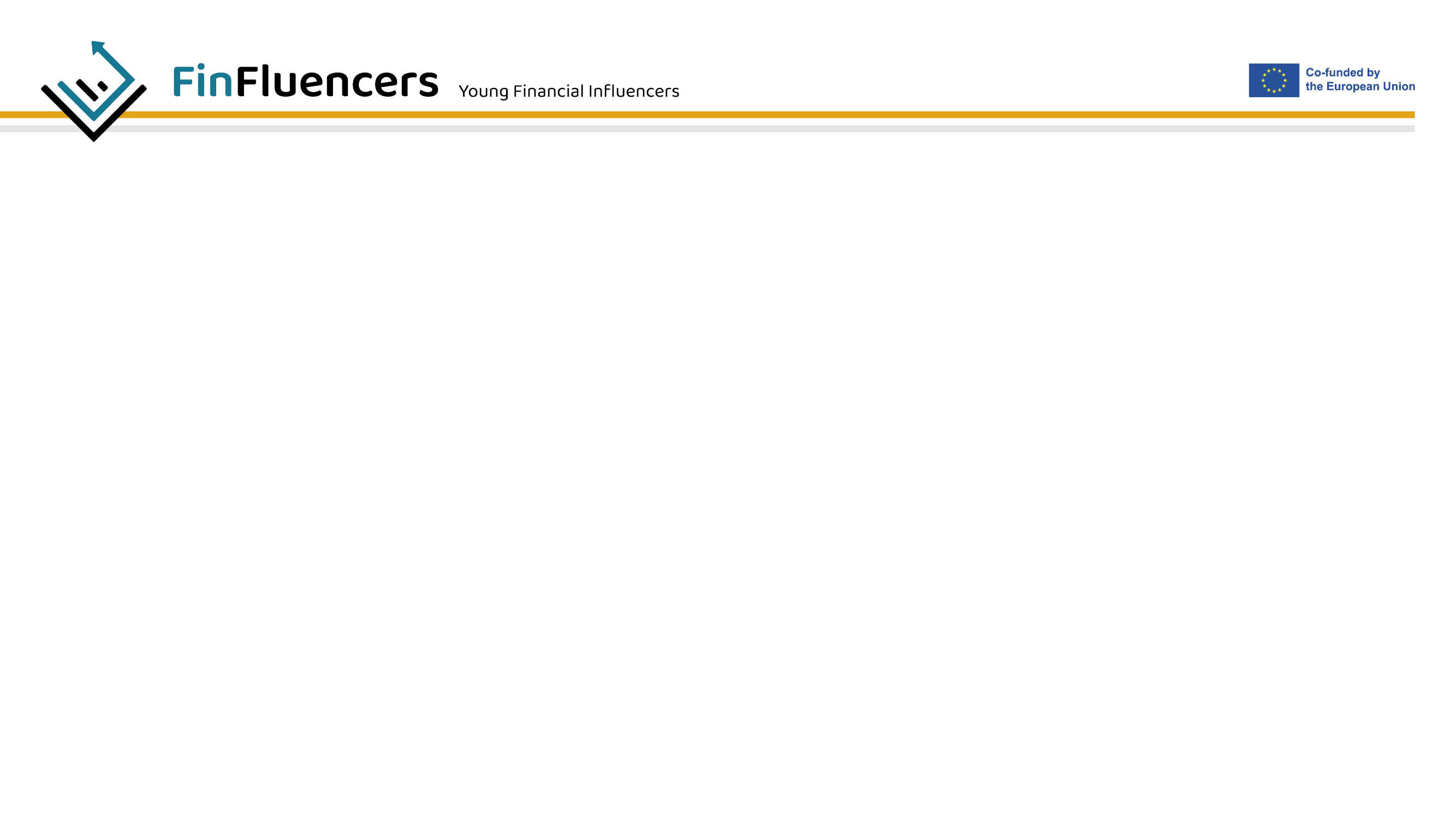 Unit 1.2: Fundamental terms and concepts
[Speaker Notes: Notes for the Trainer:

The trainer could go through these questions in order to check the understanding of the trainees of the presented terms, asking them which is TRUE or FALSE
 
What Are savings?
 
Money that is put aside in the present for use in the future- True
Money borrowed from somebody-False
Investments in items like animals, land or gold that can be sold when cash is needed. It is a way of building assets- True

Which is correct about emergency funds
Must be kept separate from normal savings -True
Must be combined with other normal savings- False

Which of the following are examples of challenges to savings?
Lack of a budget-True
Impulsive spending-True
Peer pressure-True]
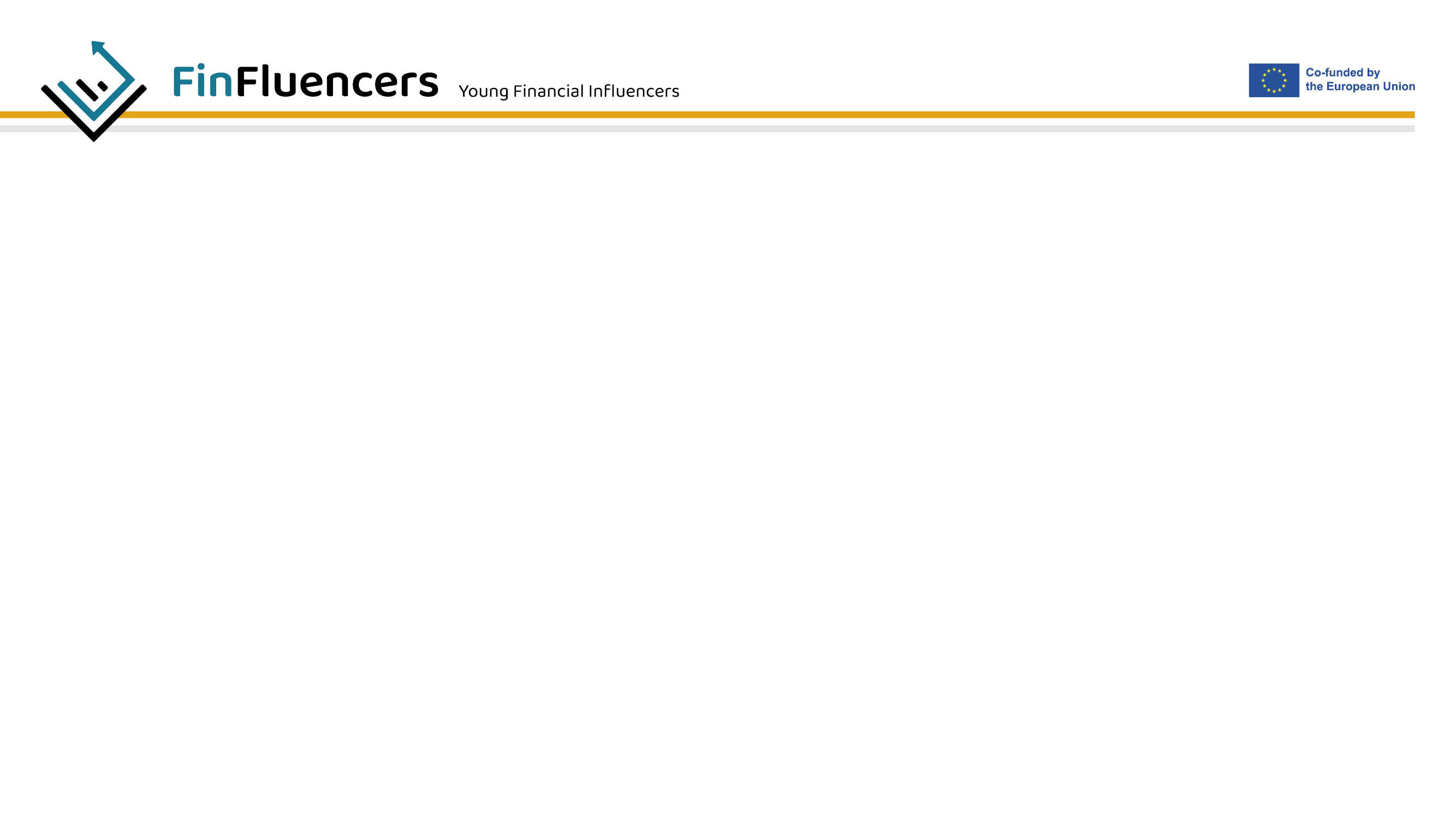 Unit 1.3: The impact of financial literacy and illiteracy on personal and professional life


 Could you define financial illiteracy?
[Speaker Notes: Notes for the Trainer:

The trainer could explain that except the term ‘Financial Literacy” it is good to be understood what “Financial Illiteracy "means and what it brings to one’s personal and professional life.

Ask the trainees how they could  describe “Financial Illiteracy”? Then ask them if this lack of knowledge/skills is only affecting their personal life or it is affecting both- personal and professional and why?

Then, conclude the discussion with the explanation that the absence of skills which allow one to understand how to allocate his/her income toward various goals simultaneously—not just to ongoing expenses, but to savings, debt repayment and an emergency fund and has the knowledge and understanding to thoroughly research and evaluate loans, credit cards and investment opportunities, is referred to as being financially illiteratе. 

Financial illiteracy prohibits individuals from becoming productive members of the economy and society in the same way that the inability to read or write disadvantages generations. It can have detrimental physical, mental, and socioeconomic effects on people of all ages and all fields of life.

 The lack of financial literacy may lead to making poor financial choices that can have negative consequences on the financial well-being of an individual.

 The lack of financial literacy among young adults can lead to detrimental actions. These include taking out too many student loans or taking on too much credit card debt without the full knowledge of what one is actually signing on for.]
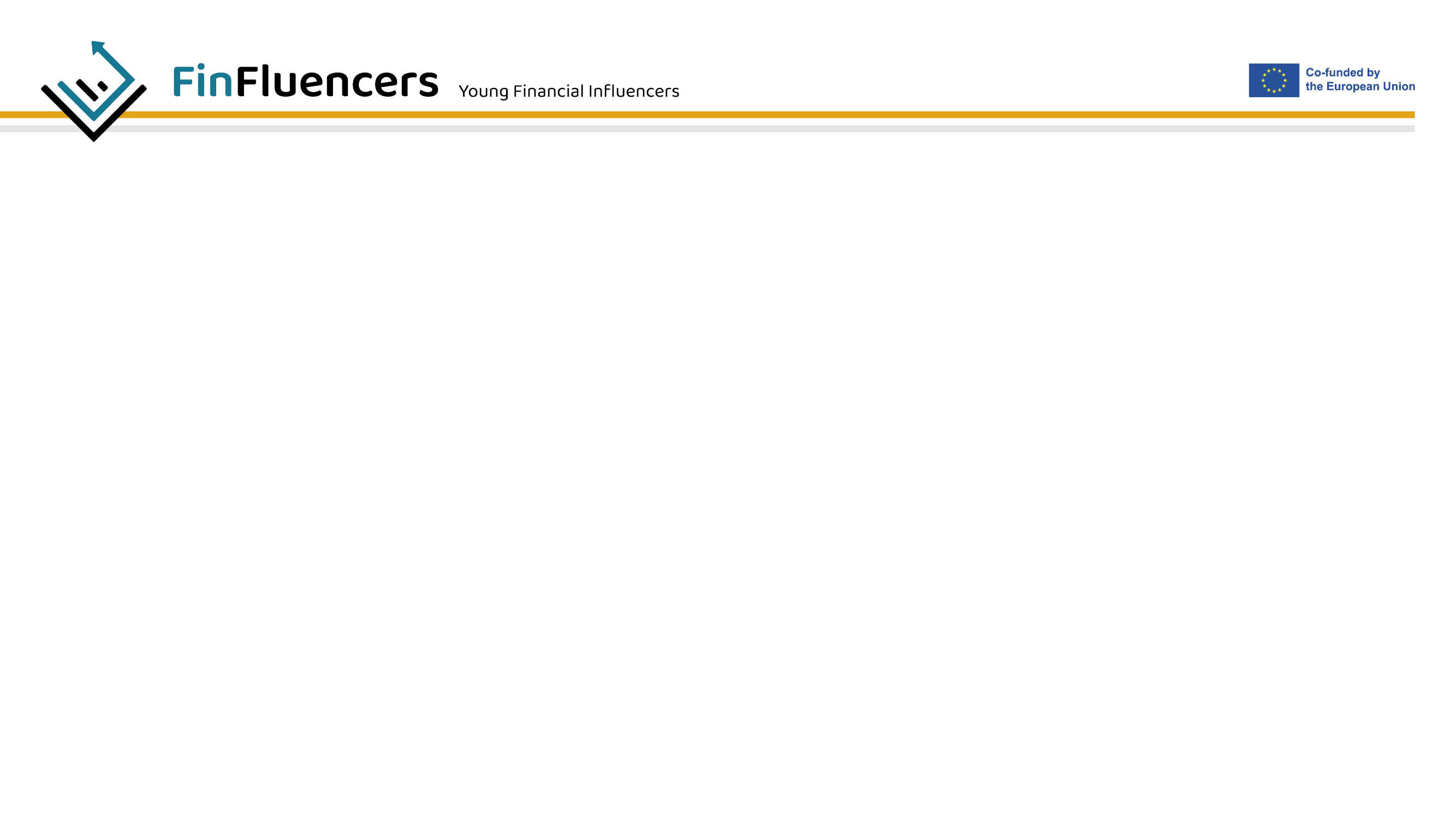 Unit 1.3: The impact of financial literacy and illiteracy on personal and professional life



Do you think that the financial illiteracy could affect the two side of your life – personal and professional? 

Could you give examples of negative consequences of financial illiteracy when it comes to professional and personal life?
[Speaker Notes: Notes for the Trainer:

The trainer shall start a discussion again, around the question of Financial illiteracy and its consequences on professional and personal life.

The trainer shall close the discussion explaining that being financially literate allows an individual to be better prepared for specific financial roadblocks, which, in turn, decreases the chances of personal economic distress.Financial literacy impacts an individual’s personal and professional lives. 

Personally, one becomes stable enough to take care of his family, buy property, secure children’s future, and build a lifestyle of his/her own. 

Professionally, one’s career has lots of ups and downs that turn into learnings. Similarly, it also involves the dynamic nature of an individual’s financial life. Young professionals might look into finances from a different perspective than a middle-aged person. Investments may be in equity, mutual funds, and retirement planning.]
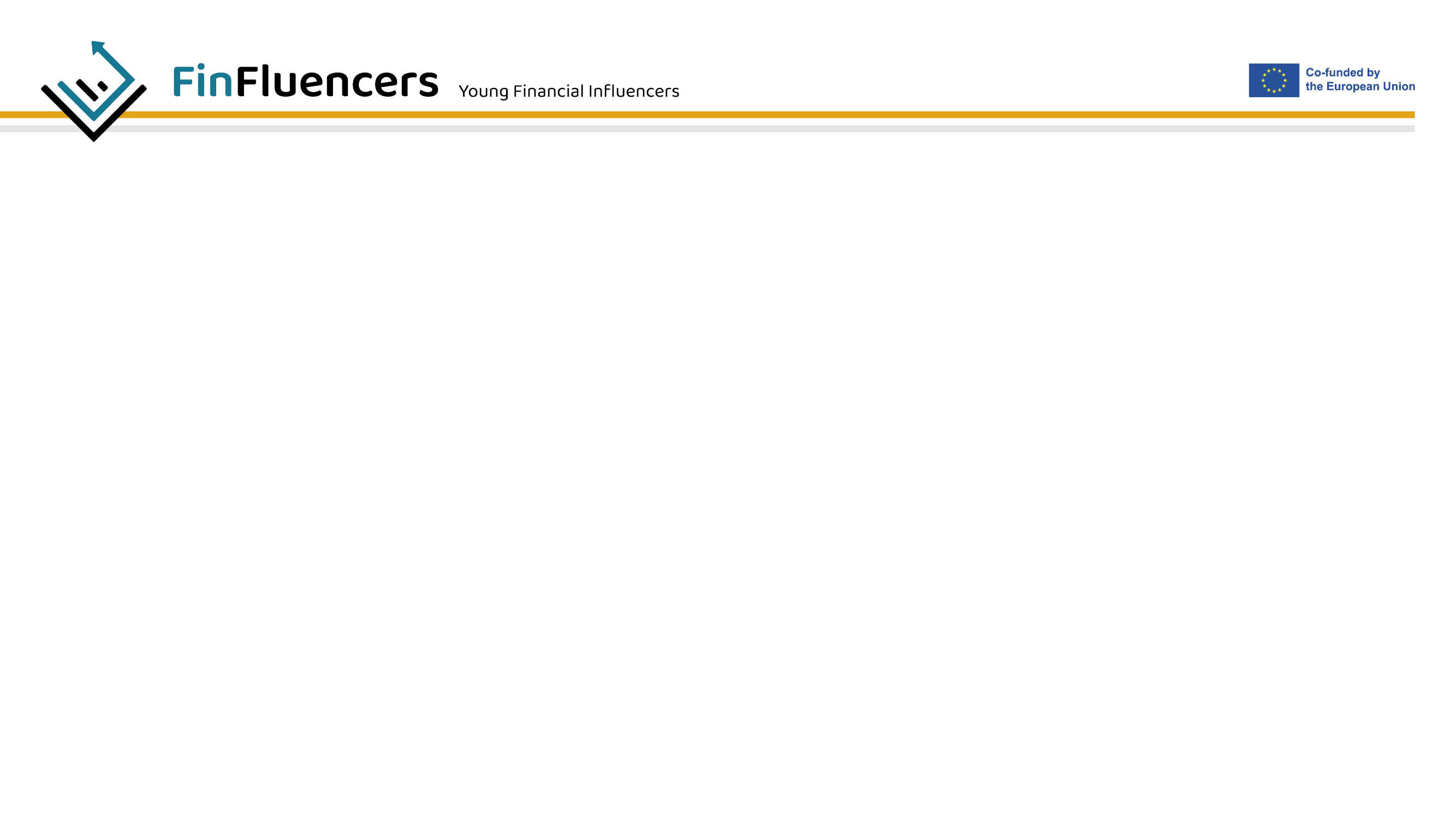 Unit 1.3: The impact of financial literacy and illiteracy on personal and professional life

Benefits of financial literacy

Being financially literate is a skill that brings an array of benefits that can improve the standard of living for young people through an increase in financial stability. Making steps to becoming financially literate is an important component of life that can ensure financial solidity, reduce anxiety, and stimulate the achievement of financial goals.


Could you think of some of the Benefits of being financially literate?
[Speaker Notes: Notes for the Trainer:

The trainer shall emphasize on the importance of being financially literate, especially for the young people. The trainer shall stress on the fact that financial literacy teaches one to understand their financial needs and priorities that change over time. Being financially literate is a skill that brings an array of benefits that can improve the standard of living for young people through an increase in financial stability. Making steps to becoming financially literate is an important component of life that can ensure financial solidity, reduce anxiety, and stimulate the achievement of financial goals.

Then, ask a question to close the session -  ask the trainees to define some benefits of possessing financial competences/skills?]
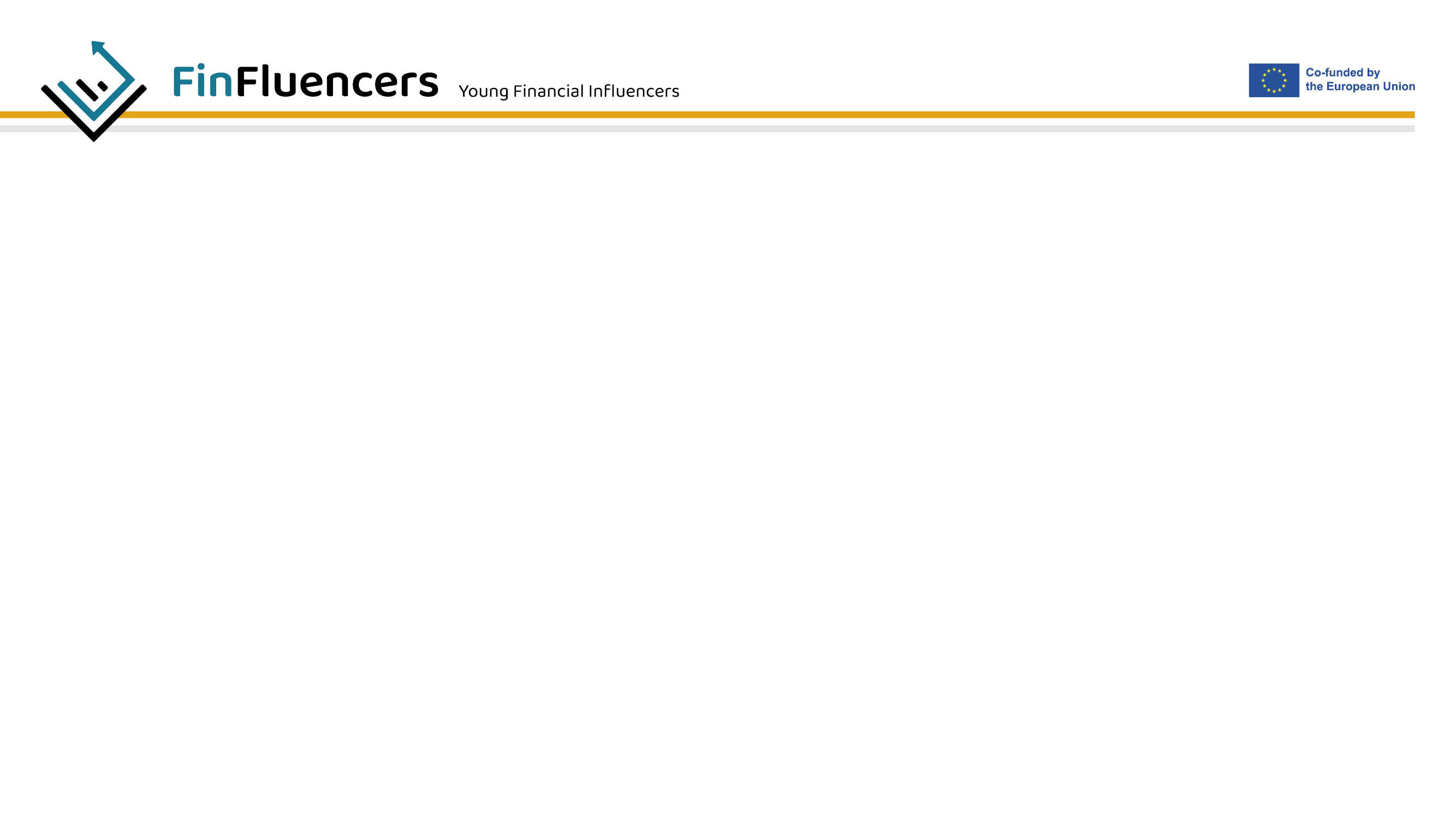 Unit 1.3: The impact of financial literacy and illiteracy on personal and professional life

Benefits of financial literacy

•	Ability to make better financial decisions
•	Effective management of money and debt
•	Greater equipped to reach financial goals
•	Reduction of expenses through better regulation
•	Less financial stress and anxiety
•	Increase in ethical decision-making when selecting insurance, loans, investments, and using a credit card
•	Effective creation of a structured budget
[Speaker Notes: Notes for the Trainer:

In order to close the proposals of the trainees, the trainer shall elaborate that being financially secure life. Having control over money not only provides a much-desired peace of mind and independence, but can also pave a way for growth, expansion, and opportunity.
Financial literacy refers to one’s aptitude to both understand and effectively put into place various financial tools, including personal financial management, budgeting, and investing. 

Financial literacy will define one’s relationship with money and is a lifelong learning process as monetary systems, platforms and technologies evolve and change regularly.

Some of the Benefits if being Financially Literate could be described as :…]
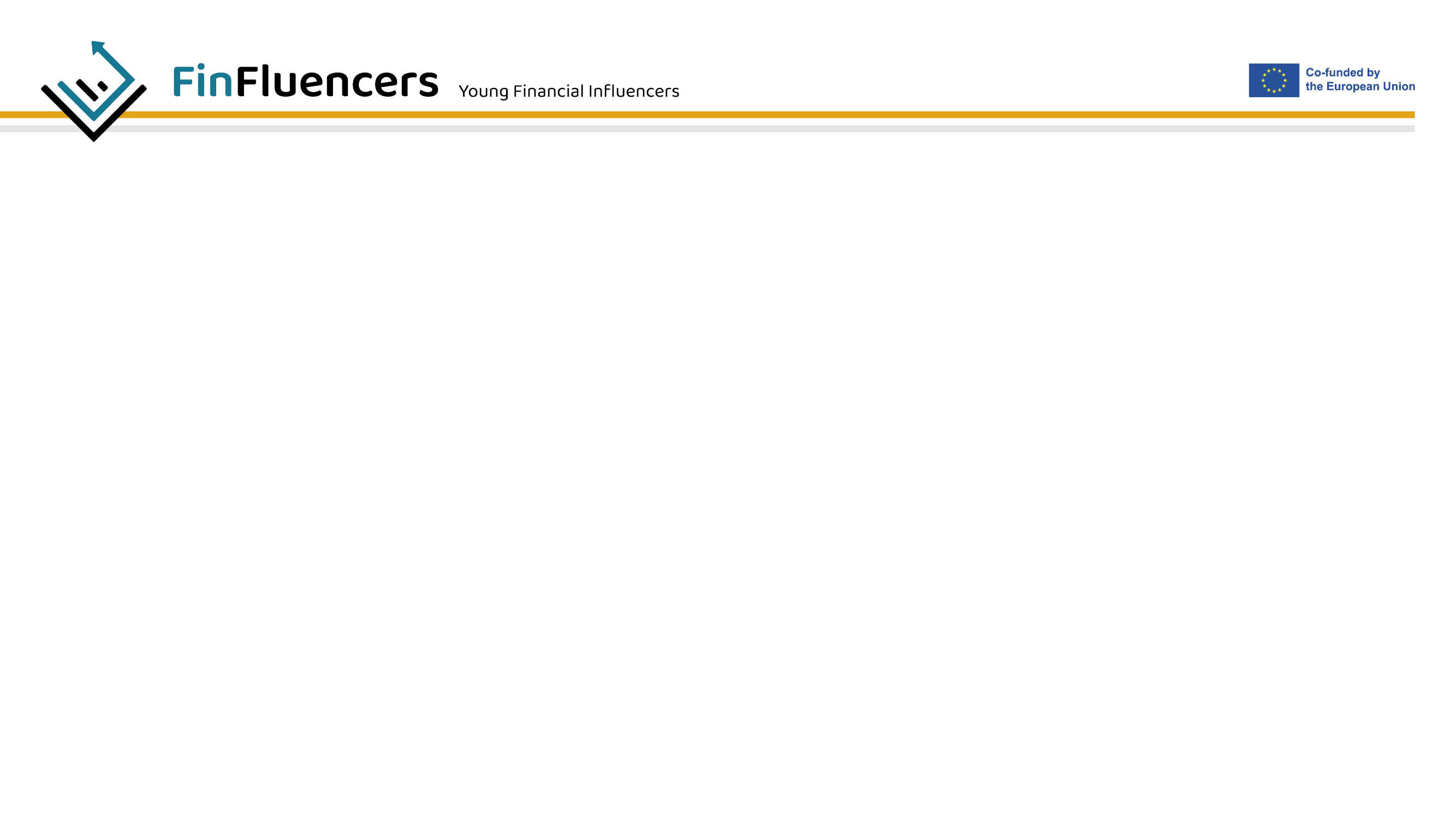 Unit 1.3: The impact of financial literacy and illiteracy on personal and professional life


Case Study:

Marry is a high school senior who works parttime at a sporting goods store. She hopes to make enough money to attend junior college without having to get a student loan. 

Her brother Rick is a junior who works at a bicycle shop. He is trying to save enough money to go on a long-distance cycling trip during the summer. 

Rick and Merry enjoy going to restaurants and seeing movies and concerts as every young person.
In order to reach their financial goals, when they need to do?
[Speaker Notes: Notes for the Trainer:

In order to close the training Module, the training shall give one last Case Study for group discussion.

The trainer shall narrate the text. Then, the trainer shall ask the trainees how Merry and Rick could reach their financial goals.]
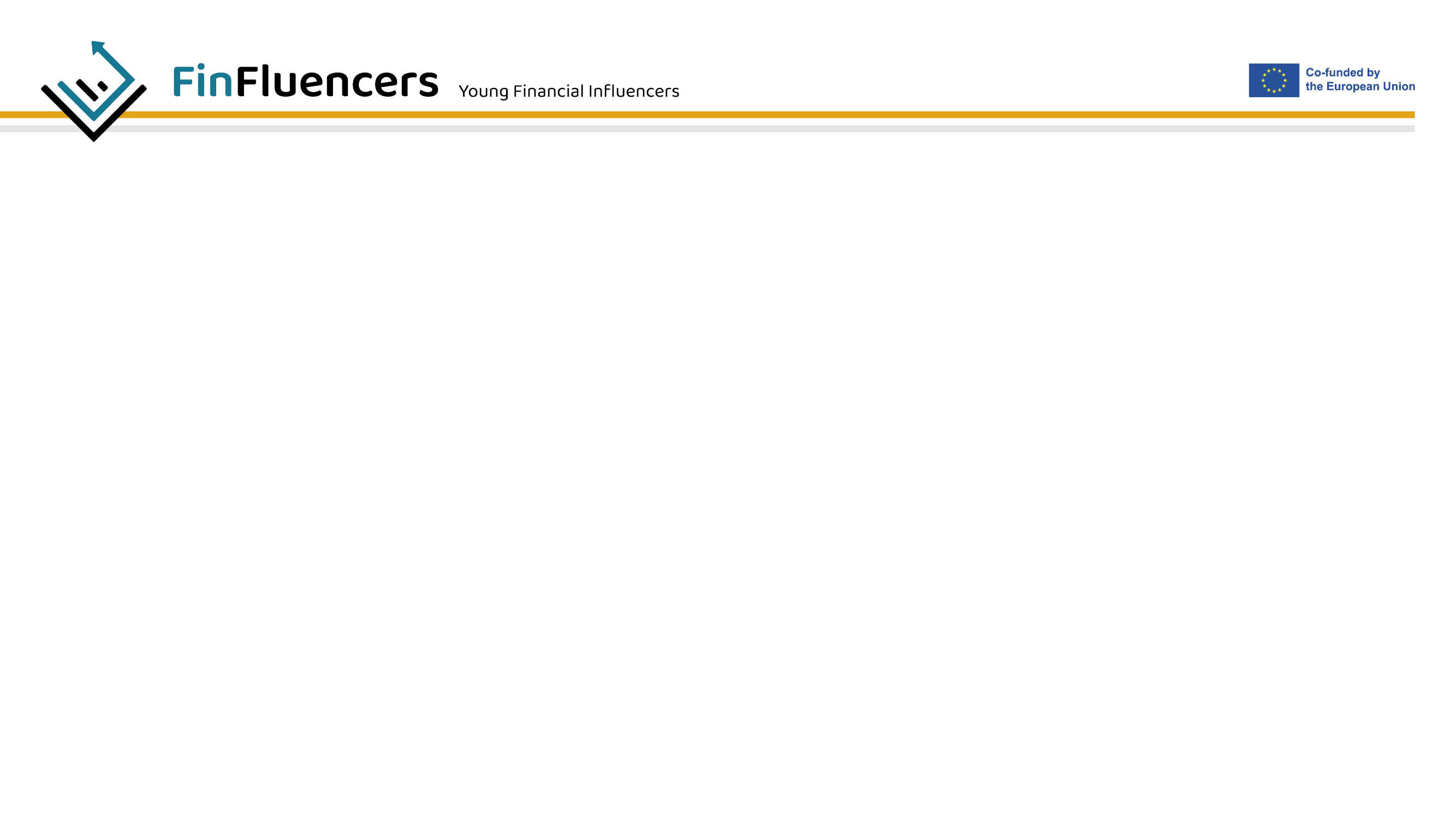 Unit 1.3: The impact of financial literacy and illiteracy on personal and professional life


Case Study:

Rick and Merry enjoy going to restaurants and seeing movies and concerts. However, to reach their goals, they will have to watch their spending. Although they are still in high school, the financial habits they develop now will pay off in the long run. Setting financial goals will help them avoid debt and achieve financial security in the future.
[Speaker Notes: Notes for the Trainer:

The Trainer shall close the case study that as every young person Merry and Rick should not restrain themselves from going to restaurants and seeing movies and concerts but, to reach their goals, they will have to watch their spendings. 

Although they are still in high school, the financial habits they develop now will pay off in the long run. 

Setting financial goals will help them avoid debt and achieve financial security in the future.

Both young persons needs to be aware of the financial options they have and to find the balance in order to reach their long-term debt without restricting their all short-term desires and joys.]
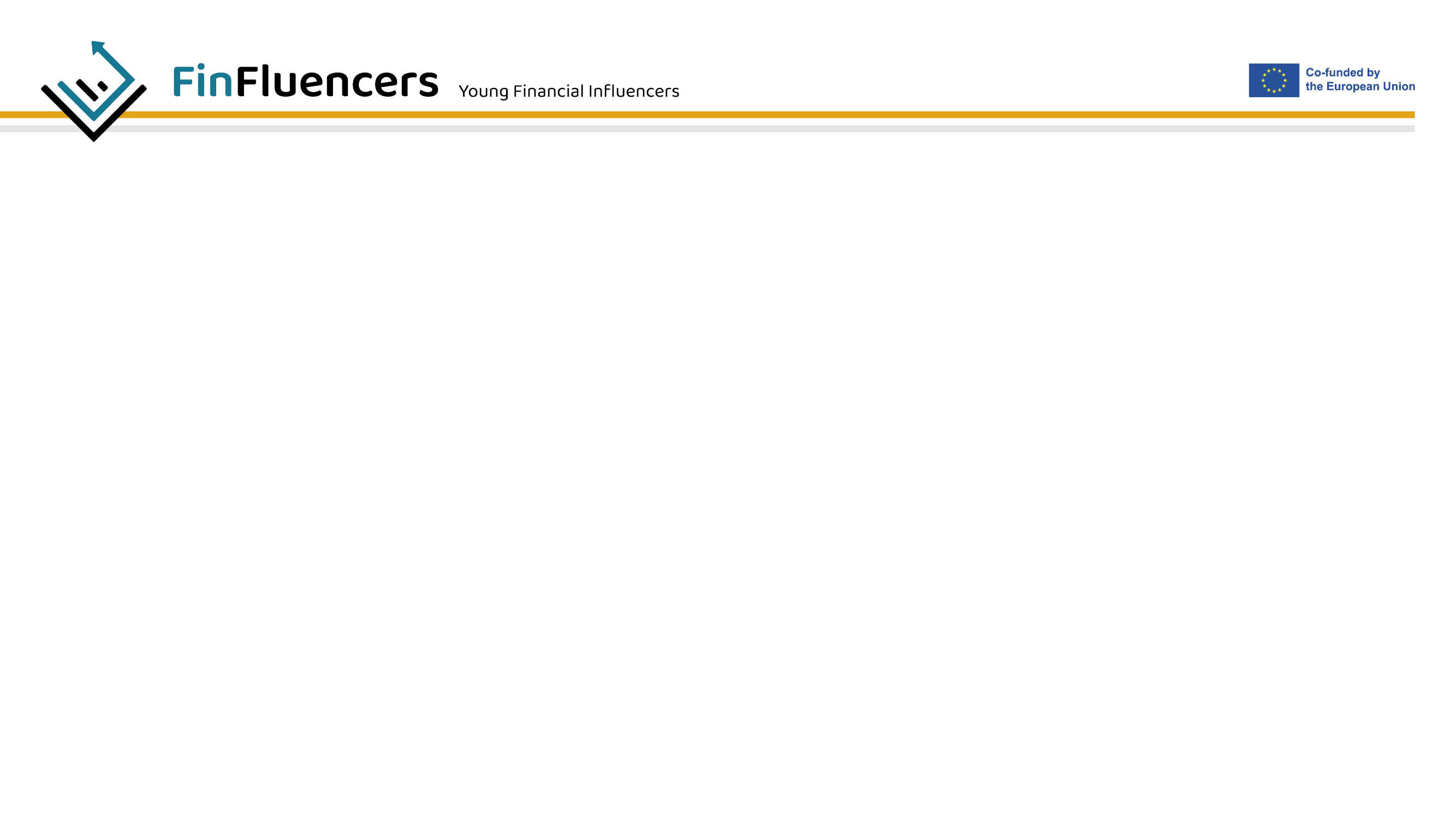 TO  BE CONTINUED..

Module 2: Personal financial planning
[Speaker Notes: Notes for the Trainer:

Close the Training day by narrating that Personal financial planning is arranging how to spend, save, and invest money to live comfortably, have financial security, and achieve goals. Planning personal finances is important because it will help one to reach their goals, no matter what they are. Whether one is spending, saving, or investing money, planning can help him/her to make big or small financial decisions. 

So the In the next Module, the focus will be on breaking down the most important areas of personal finance and explore each of them in more details so one has a comprehensive understanding of the topic.]
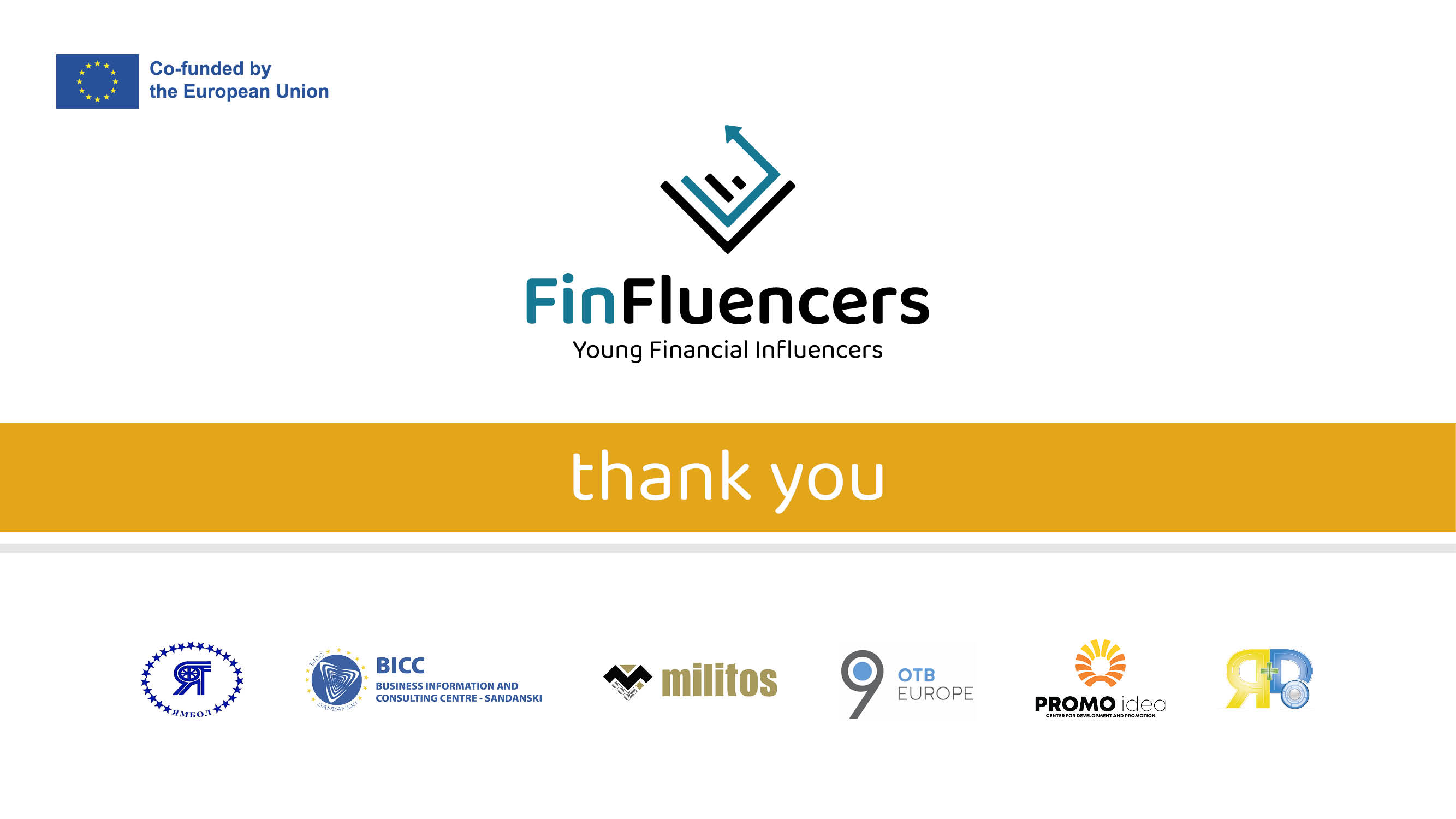